2019歐洲教育展 – 法國主題系列講座
Bienvenue en France – Choose France
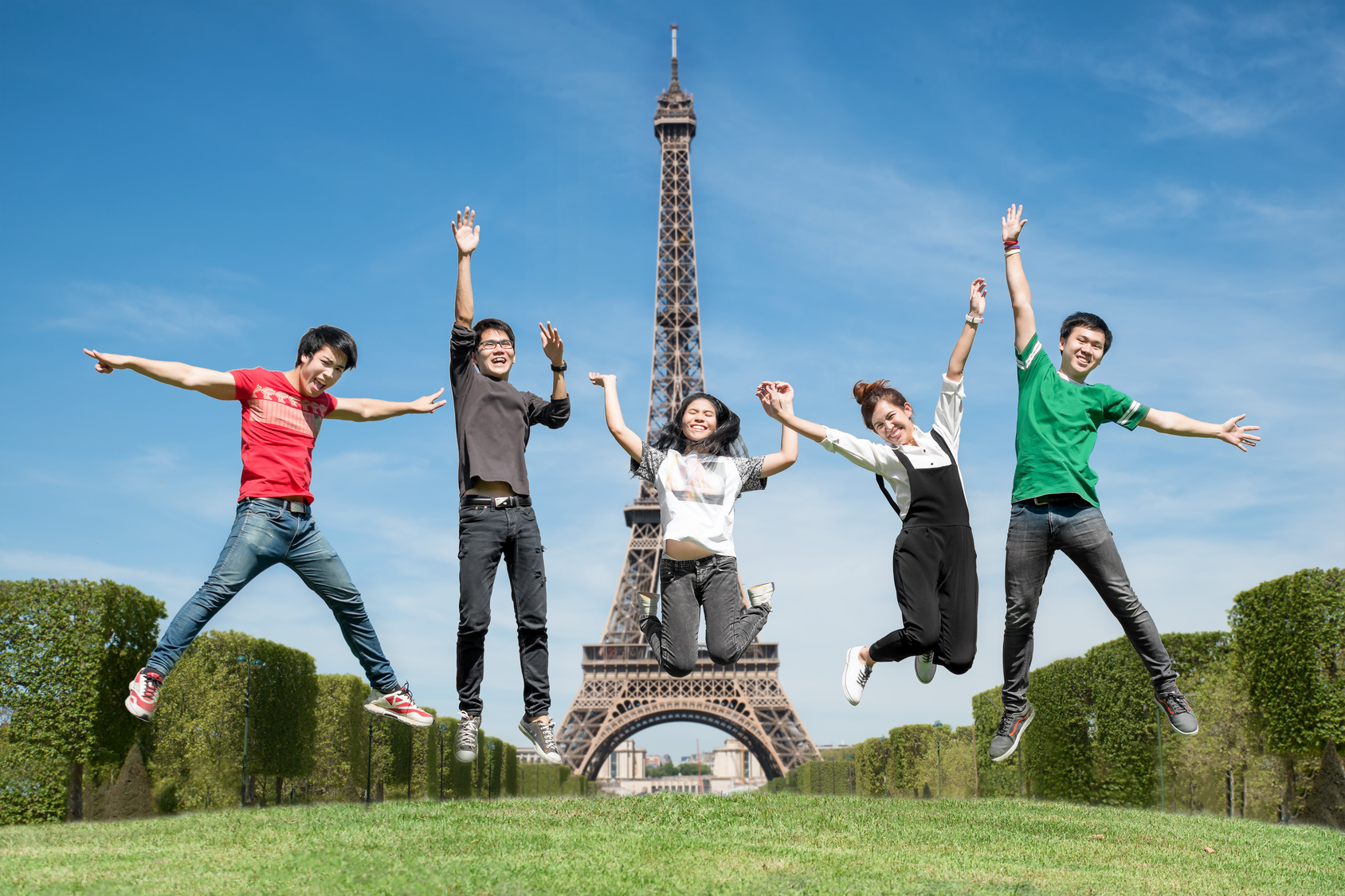